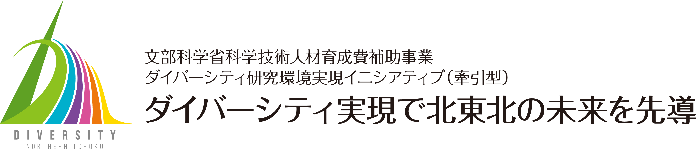 2020/令和2年度に共同研究に採択された方はこちらのスライドをお使いください。
一般研究紹介には次のスライドをお使いください。（一般研究には、2019/令和元年度以前に共同研究に採択された方を含みます。）

ヘッダー、フッター部分は変更しないでください。余白部分を自由にお使いください。図表を入れていただいてもかまいません。ご発表は1スライドに収まるようにお願いいたします。
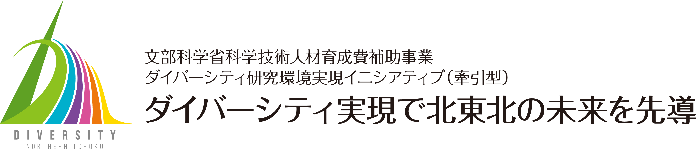 一般研究紹介にはこのスライドをお使いください。（一般研究には、2019/令和元年度以前に共同研究に採択された方を含みます。）
2020/令和2年度に共同研究に採択された方は、1つ前のスライドをお使いください。

ヘッダー、フッター部分は変更しないでください。余白部分を自由にお使いください。図表を入れていただいてもかまいません。ご発表は1スライドに収まるようにお願いいたします。